Département STAPS
Université PARIS EST CRETEIL.
Formations universitaires et professionnalisation
Sciences et Techniques des Activités Physiques et Sportives
Nouveau bâtiment de formation. 
Pointe sud du lac. Av Magellan
France 
50 structures STAPS
35000 étudiants

18 diplômes professionnels au niveau L : Licences/ Licences pro/ DEUST/ 
inscrits au RNCP
Créteil
INSEP
3 licences
1 licence  Pro
1 DEUST
3 spécialités masters
Agrégation externe
Sénart
830 étudiants
Voies de Professionnalisation
Education physique en primaire et secondaire (LMD)
Professeur EPS
Professeur des écoles
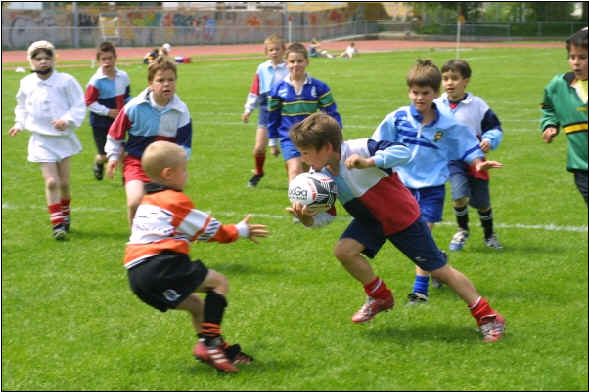 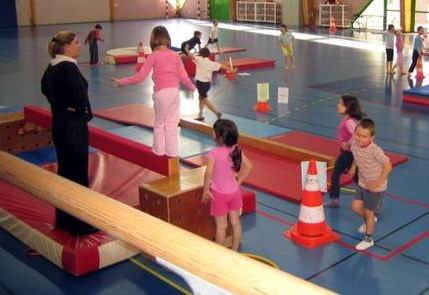 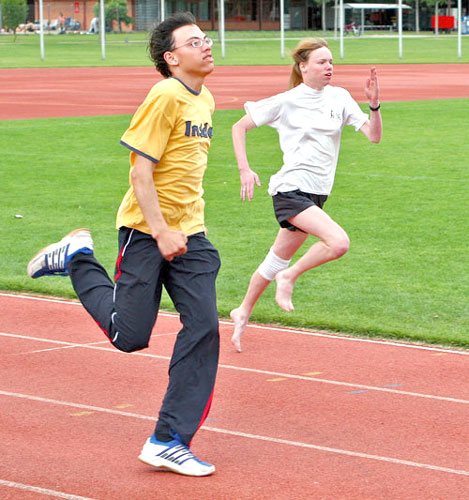 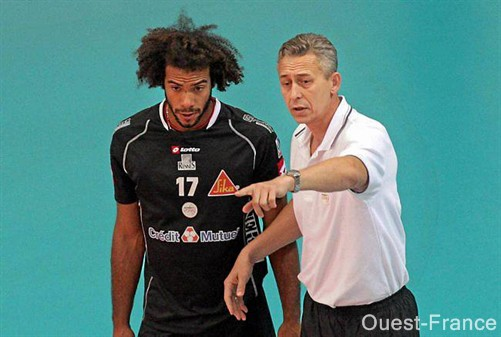 2. Entrainement sportif.(L)
Haut niveau et Ingénierie de formation (MD)
 (INSEP – UPEC)
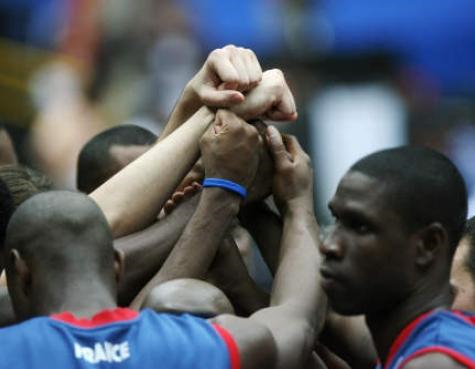 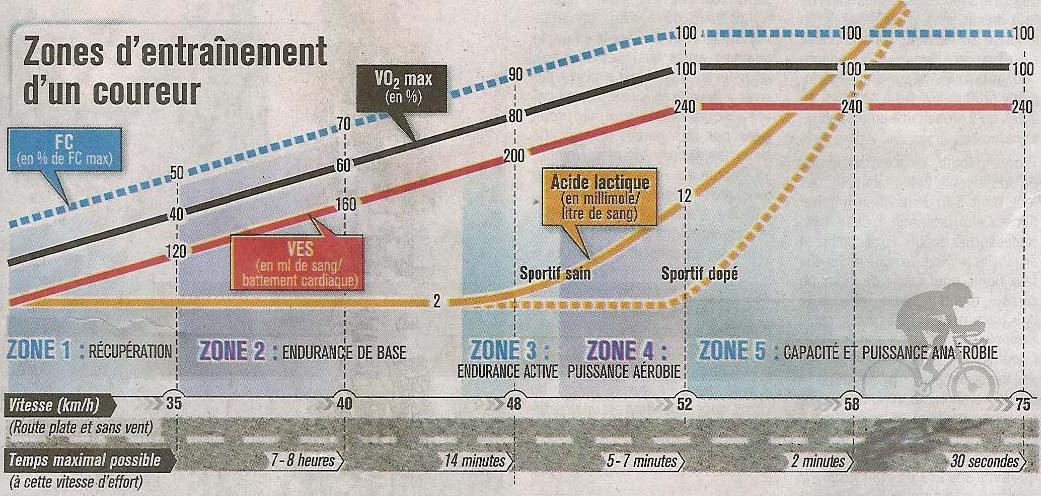 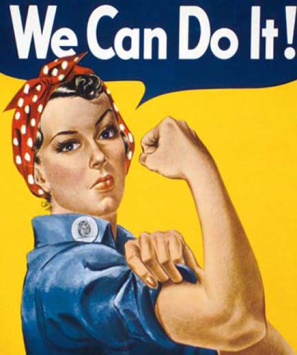 3. Entrainement : biologie, nutrition santé Cohabilitation (Paris 5 – Paris 13 – Paris 12)
Uniquement Master
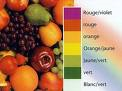 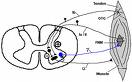 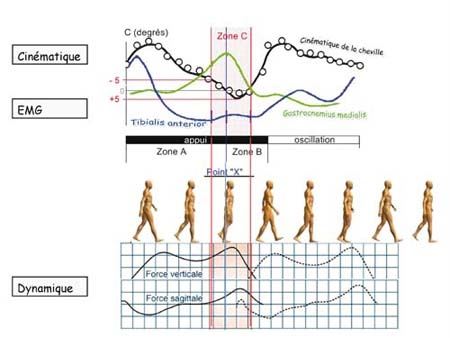 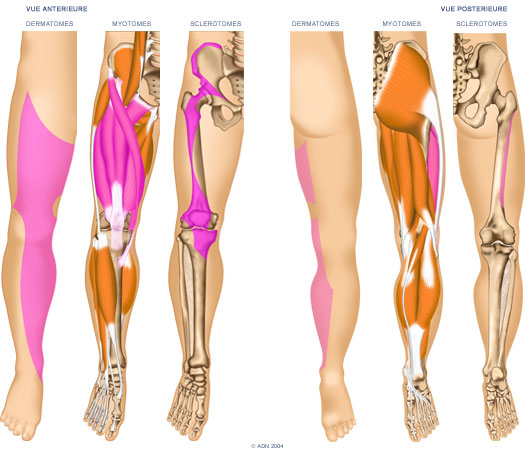 4. Management sportif (LMD)
Sénart
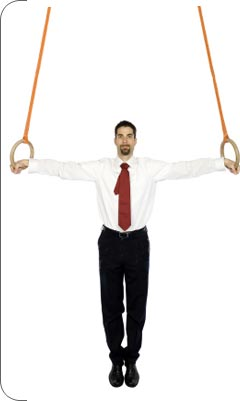 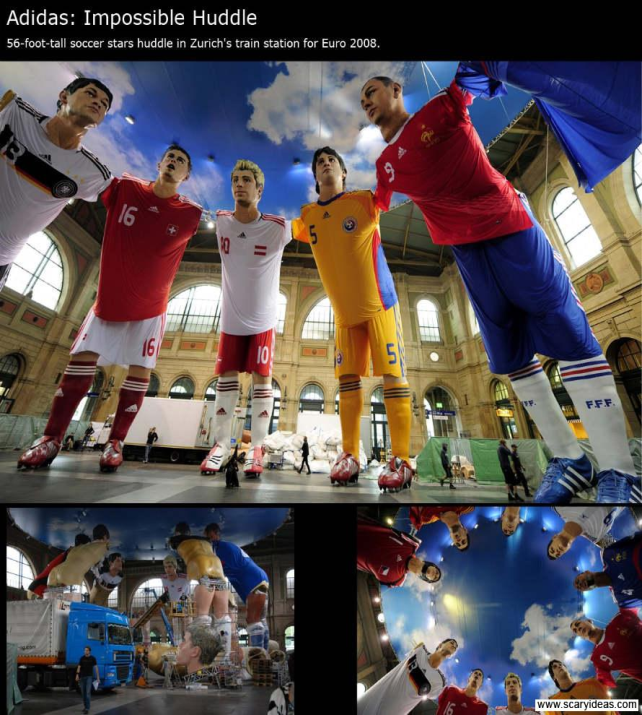 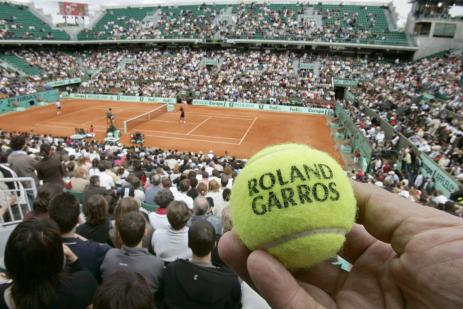 5. Métiers de la forme
DEUST en 2 ans
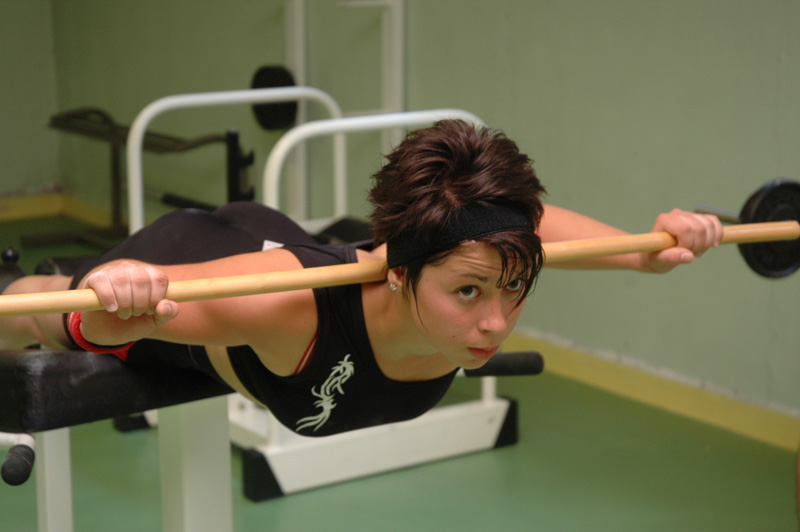 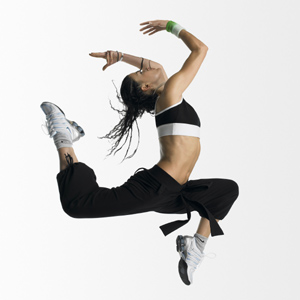 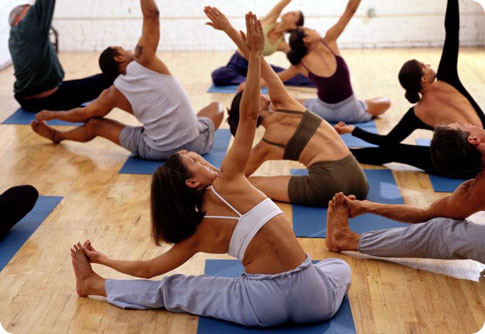 6. Santé, prévention, Vieillissement
Licence Pro (L3) et D.U
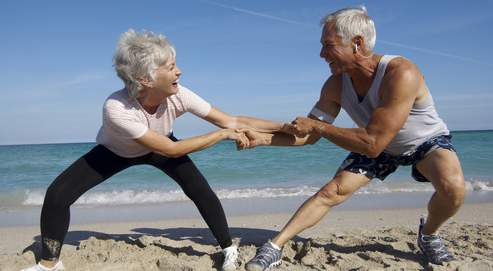 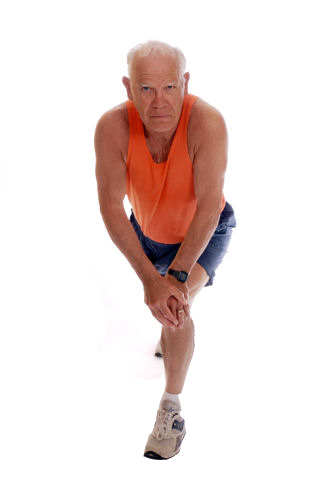 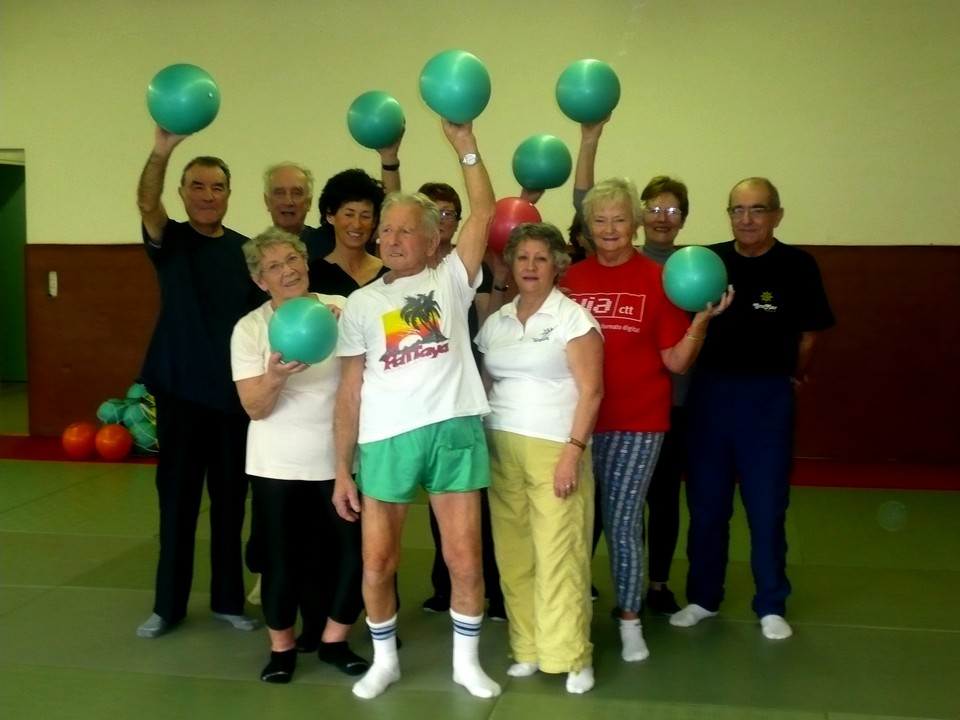 4 Secteurs de formation à UPEC
ENSEIGNEMENT - INTERVENTION
SANTE. Adaptation. Entretien. Prévention. Vieillissement.
MANAGEMENT sportif
ENTRAINEMENT sportif. Ingénierie de formation
Architecture L + M
Education et 
Formation
Entraînement 
sportifs haut niveau
Ingénierie de
 formation
Entrainement : 
biologie, 
nutrition, 
santé
Administration
Gestion des
Organisations
sportives
Master
Education 
et motricité
Entraînement 
sportif
Management
 sportif
Licence Pro 
Vieillissement
Licence 3 (3 mentions + 1 Lpro)
DEUST
Métiers de
La forme
Licence 2 (Tronc commun + options))
Licence 1 (Tronc commun)
Spécificités  pédagogiques
- Connaissances  technologiques  sur  les  APSA
- Approche  scientifique  multidisciplinaire  rapportée  aux  activités  physiques  :  Equilibre  Sciences  Vie  – Sciences  humaines  et  sociales
- Professionnalisation  :  projet  personnel,  connaissances  des  milieux  et  stages  :  
ouvertures  et  choix  sur  divers  secteurs  (animation,  enseignement,  entrainement,  management,  prévention  santé,  carcéral)

- Diversification  des  modes  d’enseignement  :  
pratiques,  observations,  cours  théoriques,  dossiers,  exposés  …
- Suivi,  tutorat  et  dispositif  pédagogique  d’aide.

- Nombre  d’heures  hebdomadaire  de  cours  :  entre  20  et  27  h.  
Travail  personnel  :  entre  10  et  15  h

Délocalisation  sur  le  site  de  Sénart  (L1  et  L3  Management)
Partenariat  INSEP
L1
L1
Rentrée  :  Début  Septembre

Créteil  Bâtiment  Staps  :  Av  Magellan  (Stade  Duvauchelle)
Sénart  Bâtiment  IUT  :  Av  Pierre  Point  77567  Lieusaint  

Taux  de  passage  en  L2  :  de  35  à  45  %
65%  bac  S  – 45%  bac  ES  ‐ 15%  bac  Techno  – 5%  bac pro

Taux  de  passage  en  L3  :  70  –75  %

Taux  de  réussite  en  L3  :  65  –70  %